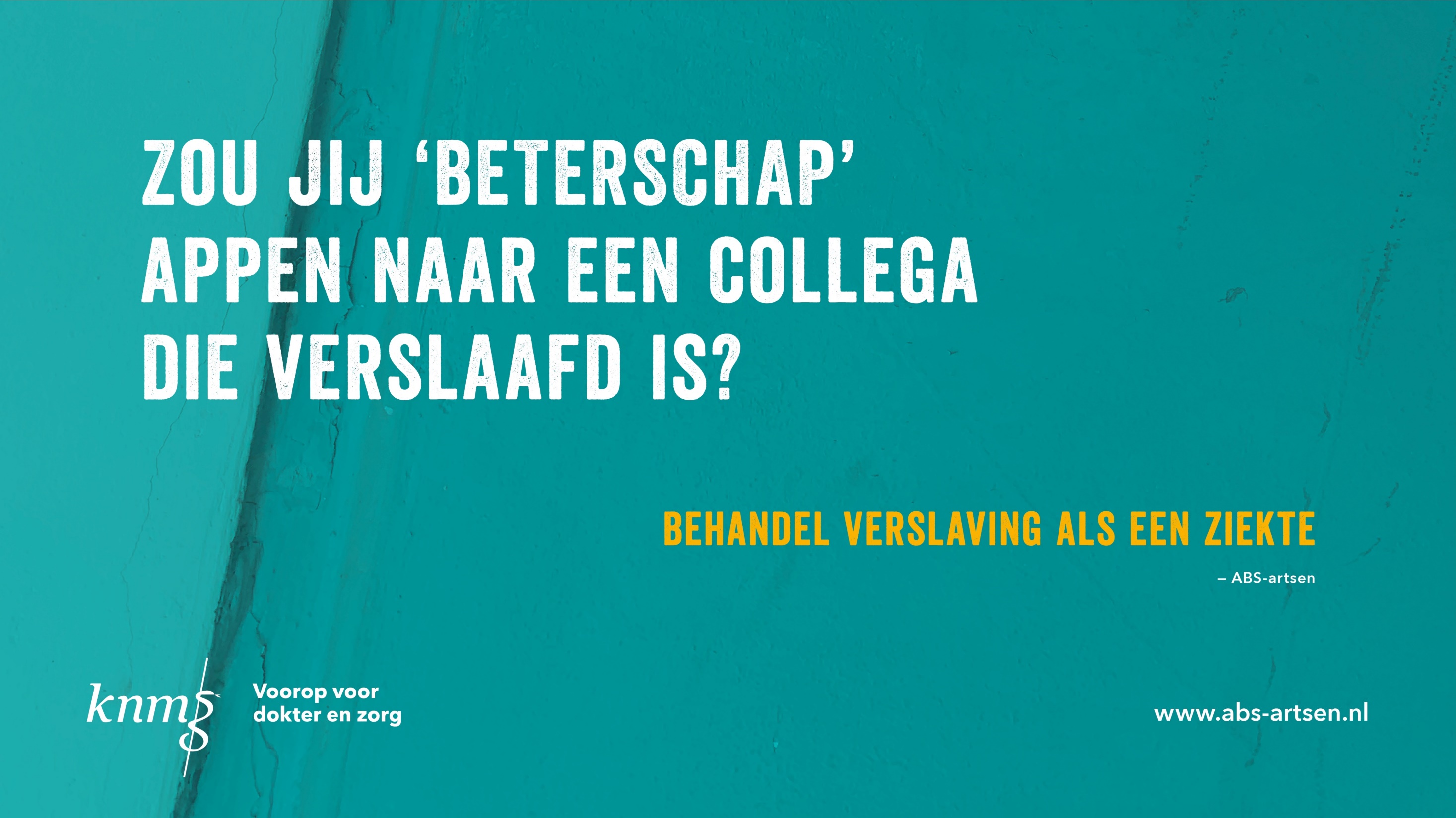 Verslaving onder artsen
Prevalentie: 
Artsen: 15% 
Algemene populatie: 13%

Risicofactoren
Stressvolle werkomgeving en hoge verwachtingen
Verstoord leef-ritme 
Toegang tot medicatie

Identificatie is lastig
Gewend om te zorgen voor een ander
Neiging symptomen te minimaliseren/vermijden
Schaamte, stigma
[Speaker Notes: Is er sprake van een probleem? Ja en nee. 
Heel veel artsen zijn niet verslaafd,
Maar een groep van ongeveer 15% raakt ooit in de problemen en deze relatief kleine groep kan dan voor ernstige problemen veroorzaken (Jansen Steur)
Ja, want als je uitgaat van een prevalentie van 15% (en dat is hoger dan de Nederlandse bevolking) dan kom je uit op 12.750 verslaafde artsen van de 85.000 artsen. Daarvan weten we dat slechts 5% hulp zoekt. Jaarlijks melden tussen de 30 en 40 artsen zich bij ons (een topje van de ijsberg) waarvan slechts 5% hulp zoekt
85.000 artsen:
46.000 geneeskundig specialisten en profielartsen; (RGS 2017)
10.363 aios (RGS 2017)
12.500 basisartsen (Capaciteitsorgaan 2015: 25.000 basisartsen waarvan de helft aios is)
15.000 leden De Geneeskunde student

Hoe komt het dat verslaving vaker onder artsen voorkomt dan in de algemene bevolking. 
Ten eerste spelen er een aantal risicofactoren. Artsen werken in een stressvolle werkomgeving, de druk is hoog en de verantwoordelijkheid is groot. Patiënten hebben hoge verwachtingen, en niet alleen patiënten maar ook artsen hebben hoge verwachtingen van zichzelf. 
Onregelmatig leven met diensten en lange werkdagen, lunches die worden overgeslagen. De zelfzorg van artsen zou verbeterd kunnen worden
En artsen hebben toegang tot medicijnen waar de gewone burger geen toegang tot heeft zoals opiaten.

Ten tweede blijkt dat het lastig is om een verslavingsprobleem te identificeren. 
Artsen zijn gewend om voor anderen te zorgen maar niet om voor zichzelf te zorgen. Terwijl het welzijn en de gezondheid van artsen een bepalende factor is in de patientveiligheid en kwaliteit van zorg.
Artsen hebben de neiging om symptomen te minimaliseren, vooral verslaafden zullen hun ziekte ontkennen. En dit is ook onderdeel van hun ziekte.
Bij verslaving is er ook sprake van stigma, de arts schaamt zich en maakt zich grote zorgen om de vertrouwelijkheid. Een verslaving kan namelijk grote gevolgen hebben voor de loopbaan en carrière van artsen.
Dit maakt de identificatie lastig.

De rol van de omgeving is daarom essentieel om ervoor te zorgen dat er stappen worden gezet.]
Missie ABS-artsen
Artsen ondersteunen om hulp te zoeken en in behandeling te gaan bij verslaving en weer veilig aan het werk te kunnen. 

Meer bewustzijn creëren dat verslaving een te behandelen ziekte is.
Met een preventieve insteek de kans verlagen dat artsen problemen krijgen met middelen of verslaafd raken.
Focus ABS-artsen: Steunpunt
Steunpunt ABS-artsen voor artsen en hun omgeving:
Hulp en advies
Begeleiding naar en tijdens behandeling
Monitoring tijdens terugkeer naar werk
Data Steunpunt ABS-artsen
Kenmerken van artsen die contact opnamen:
MIDDELEN
Alcohol (58%)
Combinatie van middelen (11%)
Opiaten (7%)
Focus ABS-artsen: bewustzijn creëren
Bewustzijnscampagne: Kaarten met vragen en feiten voor een goed gesprek
Beleid ontwikkelen: Toolkit met beleidsplan, handreiking en communicatieplan
In gesprek gaan: Animatie en gesprekstips
Kennis vergroten: Onderwijsmiddelen (e-learning en onderwijsmodule)
Doe mee: - Intentieverklaring werkgevers en beroepsverenigingen- Ambassadeursnetwerk

www.abs-artsen.nl/toolkit
Steunpunt ABS-artsen: 0900-0168 
Overige vragen: info@abs-artsen.nl

www.abs-artsen.nl 
www.abs-artsen.nl/toolkit
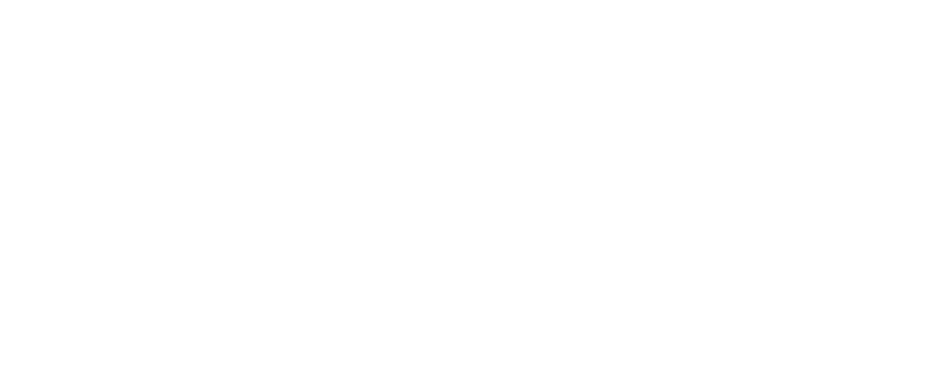